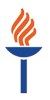 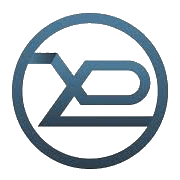 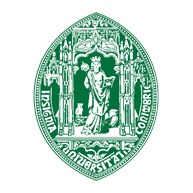 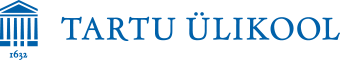 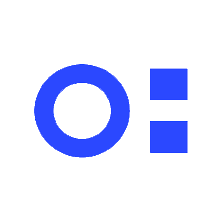 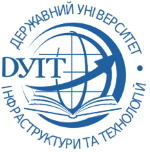 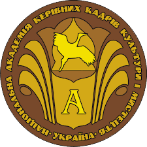 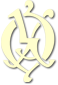 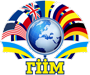 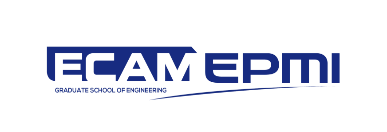 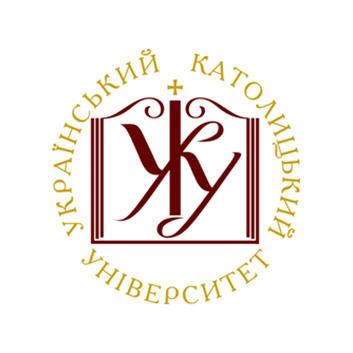 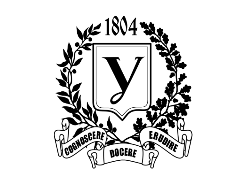 Erasmus+ Capacity Building Project
 610133-EPP-1-2019-1-FI-EPPKA2-CBHE-JP
Академічна  протидія гібридним загрозам
2019 - 2024 рр.
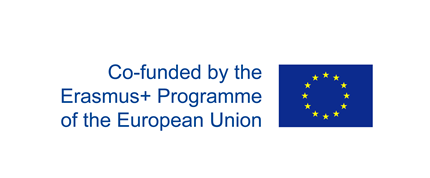 Курс підвищення кваліфікації науково-педагогічних працівників Горлівського інституту іноземних мов
МЕТОДИКА НАВЧАННЯ В УМОВАХ
  ГІБРИДНИХ ЗАГРОЗ
(за матеріалами проєкту Еразмус + 
   «Академічна протидія гібридним загрозам»)


Дніпро, червень – жовтень  2024 р.
Основна інформація
Коротка назва / project acronym:  WARN
Тип проекту / type of project: 
   Еразмус+ КА2 розвиток потенціалу вищої освіти /      capacity building in higher education, CBHE
Пріоритет: модернізація освітніх програм шляхом розробки нових інноваційних курсів в галузі безпеки.
Компетентність: здатність адаптувати робочі процеси та особистий простір до складних та непередбачуваних ситуацій, спричинених гібридними загрозами, з урахуванням аспектів соціальної відповідальності
Учасники проєкту
Освітня програма «014 Середня освіта (Історія). Психологія» другого (магістерського) рівня
Оновлення за рекомендаціями проєкту:
 нові ОК «Гібридні загрози та комплексна безпека», «Історія та гібридні загрози»;
модернізація ОК «Історія міжнародних відносин», «Україна в геополітичному протистоянні початку ХХІ ст.», «Методика та організація соціально-психологічних та громадських тренінгів»
Історія та гібридні загрози
Мета дисципліни  полягає в ознайомленні здобувачів вищої освіти з основними напрямами та прийомами використання історії як інструменту маніпуляцій та гібридних загроз, визначенні шляхів розвінчання історичних міфів та можливостей протистояння спробам інструменталізації історії  в професійній діяльності та громадському житті .
Гібридні загрози
Скоординовані та синхронізовані дії, за використанням широкого кола засобів, які навмисно спрямовані на системні вразливості демократичних держав та інститутів.  
Електронний ресурс: Європейський центр з протидії гібридним загрозам Hybrid CoE https://www.hybridcoe.fi/
Глосарій гібридних загроз https://warn-erasmus.eu/ua/glossary/
Шаблон – Hybrid CoE Автор – С. В. Гришко (Харківський національний університет радіоелектроніки)
ДОМЕНИ (СФЕРИ) ГІБРИДНИХ ЗАГРОЗ
1.1	Інфраструктурні домени 
1.2	Кібер - домени 
1.3	Вразливості доменів в космічній діяльності 
1.4	Економічні домени 
1.5	Військові / оборонні домени 
1.6	Культурні домени 
1.7	Соціальні / громадські домени 
1.8	Домени публічного управління 
1.9	Правові домени 
1.10	Домени розвідувальної діяльності 
1.11	Дипломатичні домени 
1.12	Політичні домени 
1.13	Інформаційні домени
ІНСТРУМЕНТИ ГІБРИДНИХ ЗАГРОЗ
1. Інфраструктурні інструменти 
2 Кіберінструменти та електронні операції 
3 Економічні інструменти 
4 Збройні / парамілітарні інструменти  
5 Соціально-культурні інструменти 
6 Інструменти в публічному управлінні 
7 Правові інструменти 
8 Розвідувально-дипломатичні інструменти 
9 Інформаційно-аналітичні інструменти 
10 Медіа-інструменти
Соціальні / громадські (громадянські)домени
Соціальний/громадський (громадянський) домен зазвичай використовується з метою породження, поглиблення або використання  вже наявних соціокультурних розривів, що породжують соціальні потрясіння, необхідні для успішного застосування гібридно загрозливої діяльності.
Мета
Мета – охарактеризувати соціальні домени гібридних загроз на рівні  соціальних розмежувань, що стають основою для застосування гібридного впливу; визначити основні інструменти впливу та шляхи посилення стійкості суспільства до гібридних загроз.
Методологічна основа
Методологічна основа – моделі так званих розривів, розколів  або розмежувань в суспільстві. Більшість дослідників за вживання терміну «розмежування» (clevage) як менш агресивного і більш адекватного:
- модель  дослідників Сеймура Ліпсета (американець) та Стейна Роккана (норвежець);
- модель Стефано Бартоліні (італієць) та Питера Маєра (Мєйра) (ірландець).
Вони визначали чотири лінії розмежувань – центр-периферія,
                                                                                   церква- держава;
                                                                                    місто – село;                       	                                                                                                         
                                                                                    власники-робітники. 
Моделі створювали в минулому ХХ ст. і стосовно електоральних уподобань політичних партій і блоків, однак актуальність моделей зберігається саме в постановці питання про наявність розмежувань.
Характеристика основних ліній розмежувань в українському суспільстві.
На думку авторів, основні  лінії розмежувань в українському суспільстві знаходяться в наступних площинах:
     	  Майнові питання (різний рівень доходів населення, питання безробіття,  майнова диференціація, соціальне забезпечення населення,  трудова еміграція тощо) [ці проблеми більшою мірою розглядаються в інших темах, пов’язаних із економічними питаннями];
      Етнічні питання (походження українського етносу та його формування, поліетнічність країни, державна мова та мови меншин, формування політичної нації тощо). 
   Питання децентралізації (інтереси центру і регіонів, збереження внутрішньої єдності, питання взаємодії регіональних еліт та центральних структур);
Релігійні питання (наявність представників світових релігій – християнства та ісламу, наявність кількох християнських конфесій – римо-католицька, греко-католицька, православна, питання існування різного церковного підпорядкування – Московський патріархат, Православна церква України, взаємовідносини церква-держава тощо);
Питання ціннісної та цивілізаційної ідентифікації (євроатлантичний курс та проросійський курс, ментальне протистояння цінностей тощо).
Основні види інформаційно-аналітичних інструментів.
Наратив – український нарратив. Український стратегічний наратив – це сума  історичних концепцій, маркетингових підходів, популярних ідей, суспільних настроїв тощо, які будуть позитивно сприйняті українськими цільовими аудиторіями.
Російський нарратив - Аналіз т.зв. «скрепів» російської пропаганди (після 24.02.22 – мародерство, насильство, аморальна поведінка (генерал О.Матовніков) – скрепи російського суспільства?).
Плутанина, підміна понять як варіант плутанини (див. в  логіці Закон тотожності):
«так звані ЛНР і ДНР» (або ще гірше «ЛНР і ДНР») замість окупованих територій Луганської та Донецької областей;
 «велич Росії» та реальність.
Дискредитація - умисні дії, спрямовані на підрив авторитету, іміджу й довіри. Стосовно до політики, дискредитація відноситься до особистих нападків на громадського діяча, для того, щоб підірвати довіру людей до нього або припинити надавати йому підтримку. В прилюдних дебатах, особливо в суспільствах зі свободою слова, дискредитація суперників використовується для отримання підтримки власної позиції.
Пояснити на прикладах – а) дискредитація вакцинування під час пандемії;
б) виборчі кампанії, дискредитація опонента.
Примус політиків/уряду –
Примус  — тиск з чийогось боку, примушування. Серед видів примусу:
           (фізичний або психічний примус, примусова праця, примусове переселення, примусове позбавлення власності; примусові заходи виховного характеру, примусові заходи медичного характеру) увагу політичному примус, мета якого виконання певних політичних вимог, прийняття рішень тощо.
Примус України до виконання Мінських угод.
Примус Білорусі до участі у російсько-українській війні.
Підґрунтя примусу – шантаж, збір компромату, фінансова залежність  та ін.
Підтримка акторів – створення т.зв. «п’ятої колони». Діяльність ОПЗЖ в Україні.
Вплив на навчальні програми – аналіз програм курсу «История Отечества» для шкіл  на тимчасово окупованій території Донецької області.

«Майбутнім для нас повинна стати не психологія вічного стогону і сліз, а славні подвиги» Д. Донцов.
Дякую за увагу!
Підтримка Європейською Комісією у створення матеріалів, розміщених в презентації,  не є схваленням змісту, який відображає погляди лише авторів, і Комісія не несе відповідальності за будь-яке використання інформації, що міститься в ній.